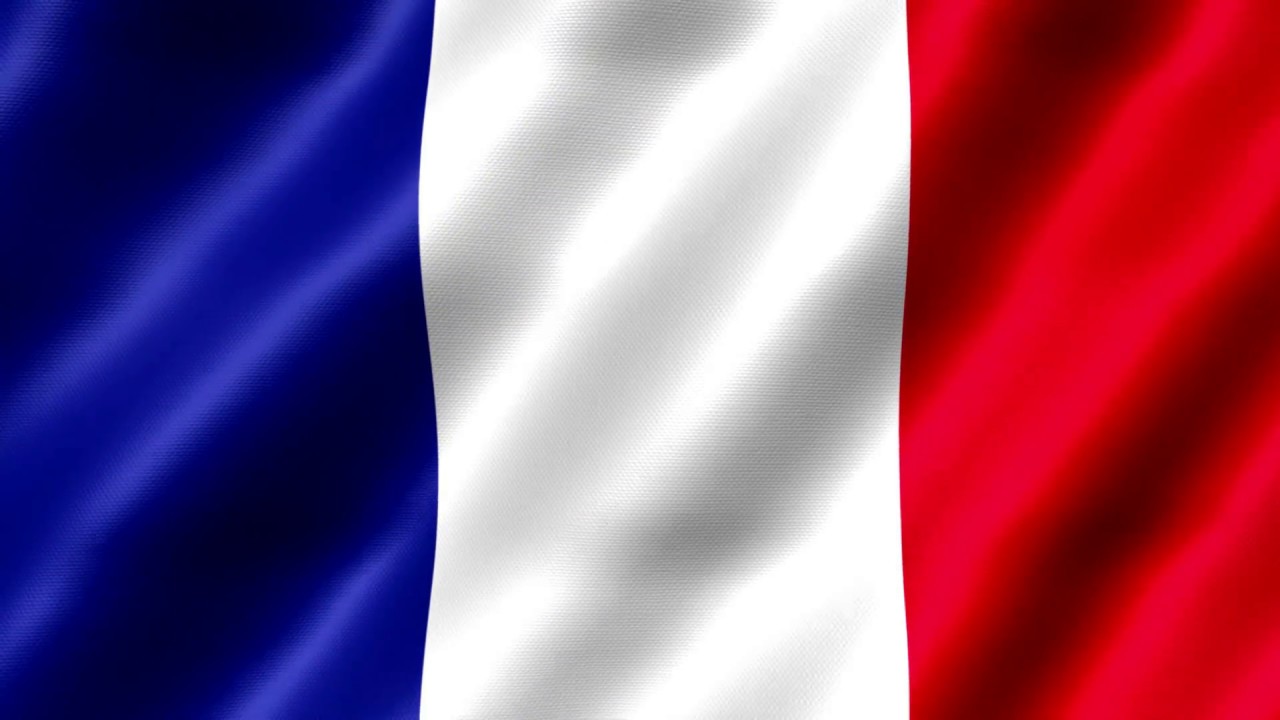 FRANCE PROJECT 2019
BY KELLEN FARRELL
FACTS
Population: 67.2 million
Capital: Paris
Currency: Euro
France is the largest country in West Europe
The Eifel Tower is in France
Food
Popular foods in France: Baguette, Croissants, Cheese. Crepes

 The French love eating out, so everywhere you go there are bistros, bars, cafes and restaurants.
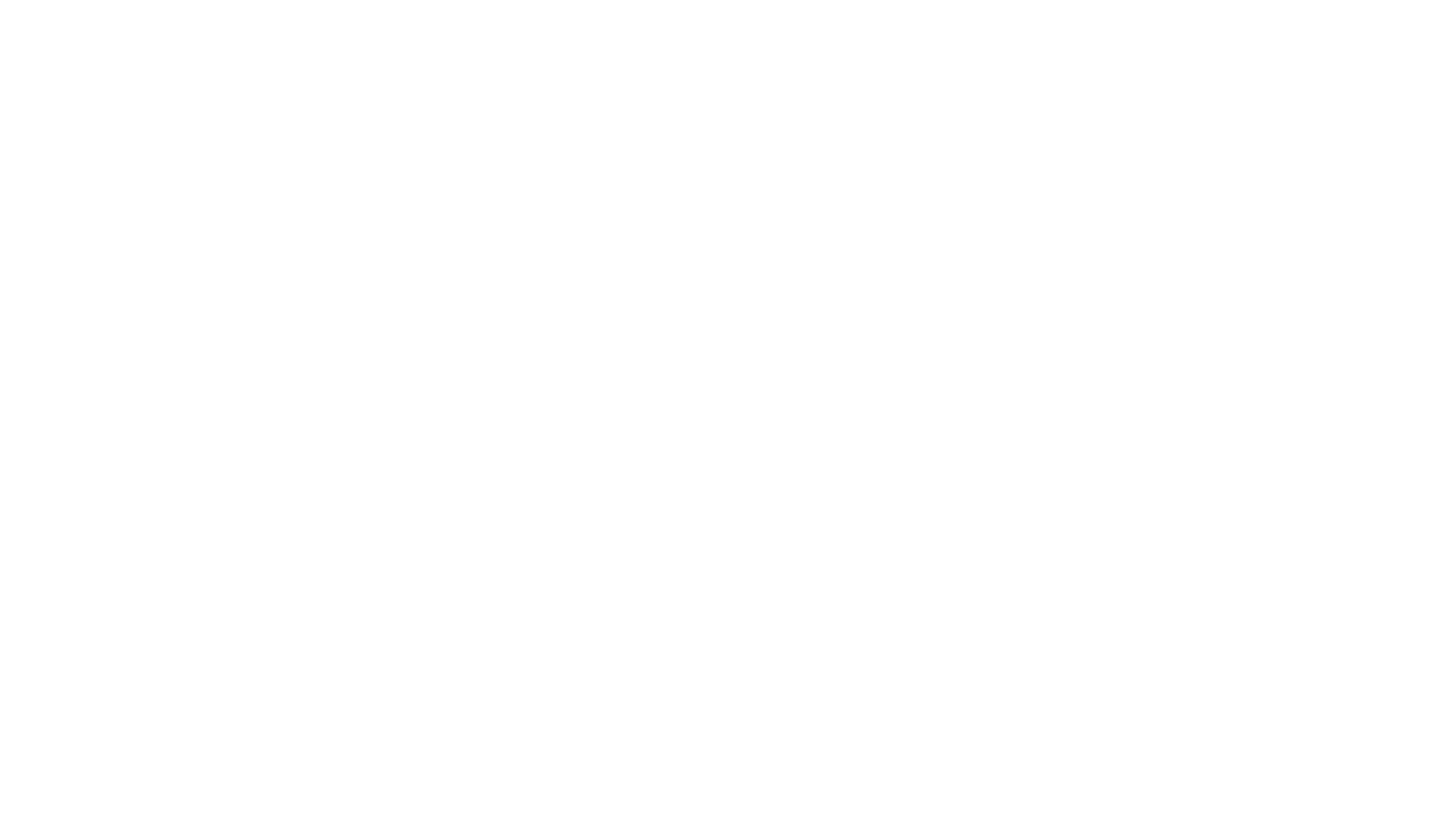 RUGBY
NATIONAL ANTHEM:     
https://www.youtube.com/watch?v=4K1q9Ntcr5g
Captain: Guilhem Guirado
Head coach: Jacques Brunel
Top scorer: Frédéric Michalak
!!!!! THE END !!!!!
THANK YOU !